Obviousness Analysis in Design Cases
Thomas K. Scherer
Case Cite
LKQ Corp. et al. v. GM Global Technology Operations LLC
Petitioners, LKQ Corporation and Keystone Automotive Industries, Inc. (collectively, “LKQ”) sell automotive body repair parts 
LKQ was granted a license by General Motors (“GM”) to many of GM’s design patents
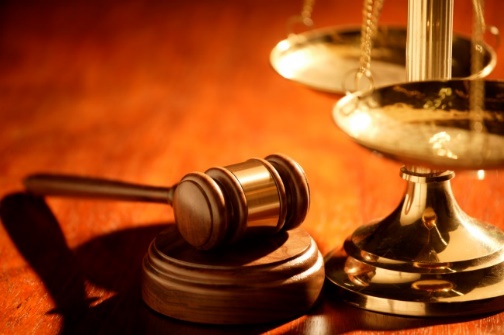 Rehearing Granted
The U.S. Court of Appeals for the Federal Circuit (CAFC) has decided to grant en banc rehearing of a patent case 
All twelve (12) of the sitting judges of the CAFC will hear and rule on the case
The en banc ruling may potentially change the way obviousness is determined in design patents
The bar for obviousness could be lowered and a test that has been applied to design patents since 1982 could be eliminated
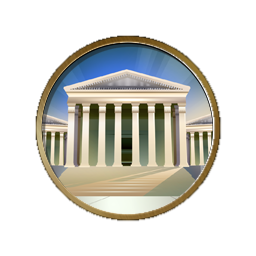 Rehearing Granted
Among various licensed designs was U.S. Patent No. D797,625 (“the ’625 patent”), which claims the appearance of a front fender for a vehicle
The license expired in February 2022
Thereafter, GM asserted that the replacement parts being sold by LKQ were infringing GM’s patents
The lawsuit included the ’625 patent
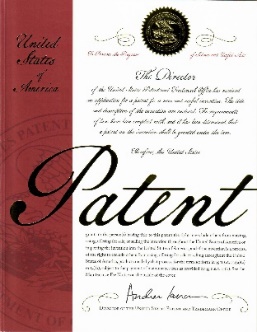 Background
In response, LKQ petitioned the Patent Trial and Appeal Board (PTAB) for an inter partes review of the ’625 patent
LKQ asserted that the ‘625 patent was invalid as anticipated by U.S. Patent No. D773,370 (“Lian”)
PTAB was unconvinced by LKQ’s arguments and subsequently concluded that the ’625 patent remained valid
LKQ appealed the decision
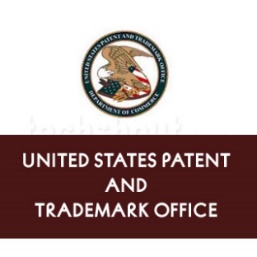 Prior Ruling
LKQ took issue with two aspects of the PTAB’s decision
The first challenge involved the PTAB’s method of determining anticipation of the ’625 patent
Second, as GM is a car manufacturer, LKQ disagreed with the PTAB’s finding that the ordinary observer of the design would include only retail consumers looking to buy replacement fenders and commercial replacement part buyers
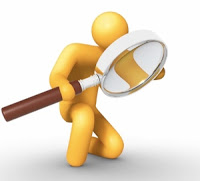 Prior Ruling
LKQ took issue with two aspects of the PTAB’s decision
In the second challenge, LKQ argued that the tests used by the PTAB to determine obviousness in design patents – referred to as the Rosen-Durling tests – were no longer valid since they had been implicitly overruled by the Supreme Court’s decision in KSR Int’l Co. v. Teleflex Inc., (“KSR”)
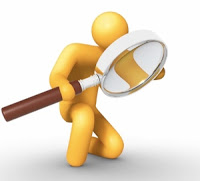 Question Presented to CAFC
KSR made obviousness easier to prove 
Replacing the rigid “teaching, suggestion, and motivation” (“TSM”) test with a more flexible standard for analyzing obviousness
When assessing patentability of claims under KSR
Considerations such as: common sense, hindsight, and level of ordinary skill of a person skilled in the art of the invention are permitted
The question presented to the CAFC is:
What is the proper test for the determination of obviousness in design patents?
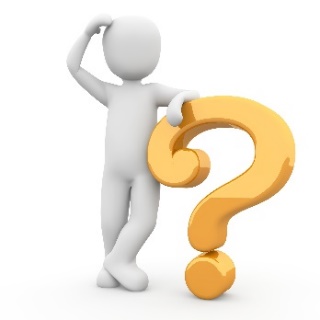 Obviousness Analysis
In the inter partes review, the PTAB applied the established and controlling Rosen-Durling tests for obviousness
Rosen has two criteria for design patent obviousness
First, there must be a primary reference that is basically the same as the claimed design to support a holding of obviousness
Second, if a sufficient primary reference exists, the court must consider whether an ordinary designer would have modified the primary reference to achieve the claimed design
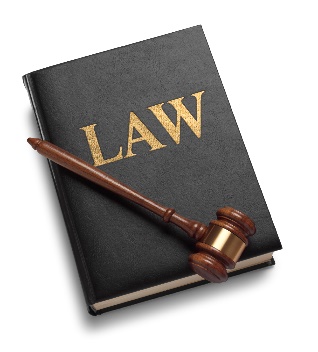 Obviousness Analysis
In the inter partes review, the PTAB applied the established and controlling Rosen-Durling tests for obviousness
Durling contributed an additional condition
Secondary references may only be used to modify the primary reference if the two references are so related that the “appearance of certain ornamental features in one would suggest the application of those features to the other”
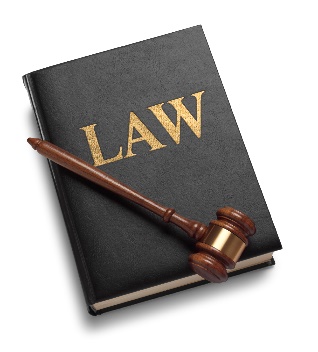 Obviousness Analysis
The PTAB ruled: 
LKQ failed to identify a sufficient primary reference and, thus, failed to prove obviousness of the claimed design of the ’625 patent under the Rosen-Durling test for obviousness  
LKQ appealed the PTAB decision to the CAFC arguing that the Rosen-Durling tests were implicitly overruled by KSR
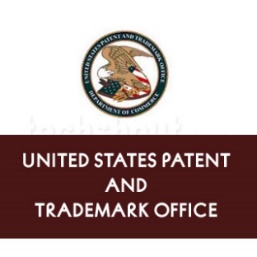 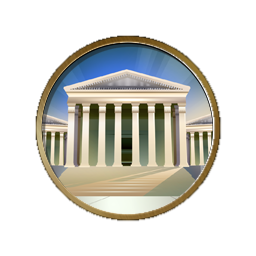 Appeal
LKQ contended: 
The analysis and reasoning of KSR should have been applied to the obviousness analysis of the ’625 patent 
GM asserted: 
LKQ forfeited this argument by not raising it before the PTAB, and 
KSR does not overrule Rosen or Durling
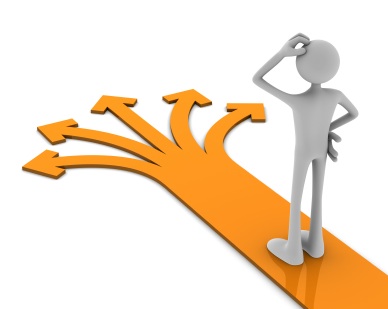 Appeal
The CAFC’s initial opinion stated:
Since KSR was decided by the U.S. Supreme Court, more than fifty appeals involving obviousness of design patents have been decided using the Rosen-Durling tests
Of those appeals, only two cases raised the issue of the correctness of the current design obviousness guidelines in light of KSR
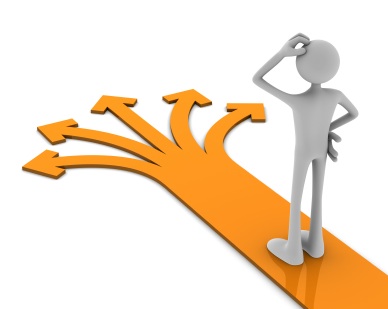 Appeal
The three-judge panel of the CAFC concluded that they cannot overrule Rosen or Durling without a clear directive from the Supreme Court
Ultimately, the court affirmed the PTAB’s decision that LKQ failed to show that the ’625 patent would have been obvious over the cited references based on the Rosen-Durling tests for obviousness of design patents
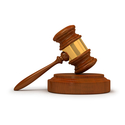 Request for Rehearing
In response, LKQ petitioned the CAFC for a rehearing en banc requesting:
Rosen and Durling be overruled and replaced with a test consistent with KSR
The petition for rehearing en banc was granted in an order dated June 30, 2023
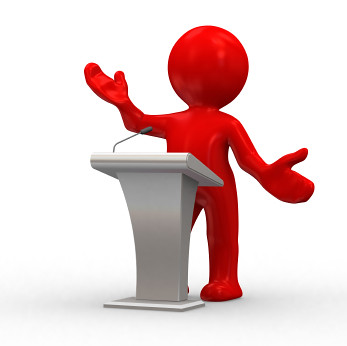 En Banc Rehearing
In the order, the CAFC requested that LKQ and GM address several questions:
For instance, does KSR overrule or abrogate Rosen and Durling?  
Further, if KSR neither overrules or abrogates Rosen and Durling, does KSR apply to design patents and should KSR be used to eliminate or modify the Rosen-Durling tests for design patents?
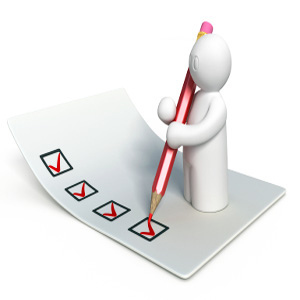 En Banc Rehearing
In the order, the CAFC requested that LKQ and GM address several questions:
Finally, if the Rosen-Durling tests are modified or eliminated, what test (or tests) should be used for evaluating design patent obviousness challenges moving forward?  
In addition to the briefs from LKQ and GM, the CAFC has invited briefs of amicus curiae, that is, briefs from interested non-parties to the case
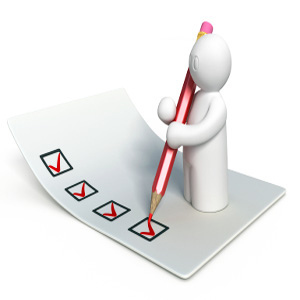 What’s Next?
The forthcoming ruling could have significant implications for design patent owners and their competitors seeking to invalidate design patents 
Any decision overruling Rosen-Durling may make it easier to invalidate design patents, which could reduce the value of obtaining a design patent in the first place
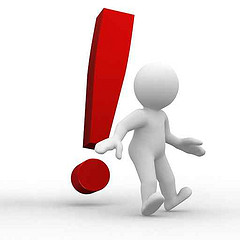 What’s Next?
Additionally, obtaining a design patent could become far more challenging in the future
Because the criteria for obviousness during examination of design patent applications would be broadened to coincide with the KSR criteria, if Rosen is overruled
Doing so could allow Examiners to more easily reject design patent applications
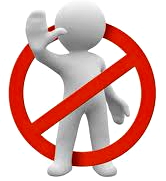 Possible Outcomes
If Rosen is overturned, the CAFC may decide to provide further guidance regarding the criteria for analyzing obviousness in design patents 
Alternatively, the CAFC may uphold the current rules and simply maintain the Rosen-Durling tests for obviousness analysis in design patents
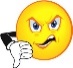 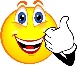 Possible Outcomes
This case has instantly caused much uncertainty in the field of design patents 
What is certain, however, is that all interested design patent owners and their competitors will be waiting for the CAFC’s en banc decision.  
Further information to come when the en banc decision is actually issued
Many amicus briefs (friend of the Court submissions) have been submitted by a variety of industry groups
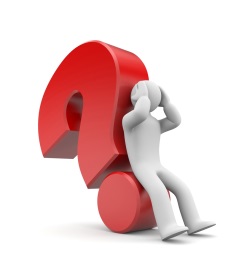 Thank You
Thomas K. Scherer
Partner
Osha Bergman Watanabe & Burton LLP 
P: 713-228-8600 | F: 713-228-8778
scherer@obwbip.com | www.obwbip.com